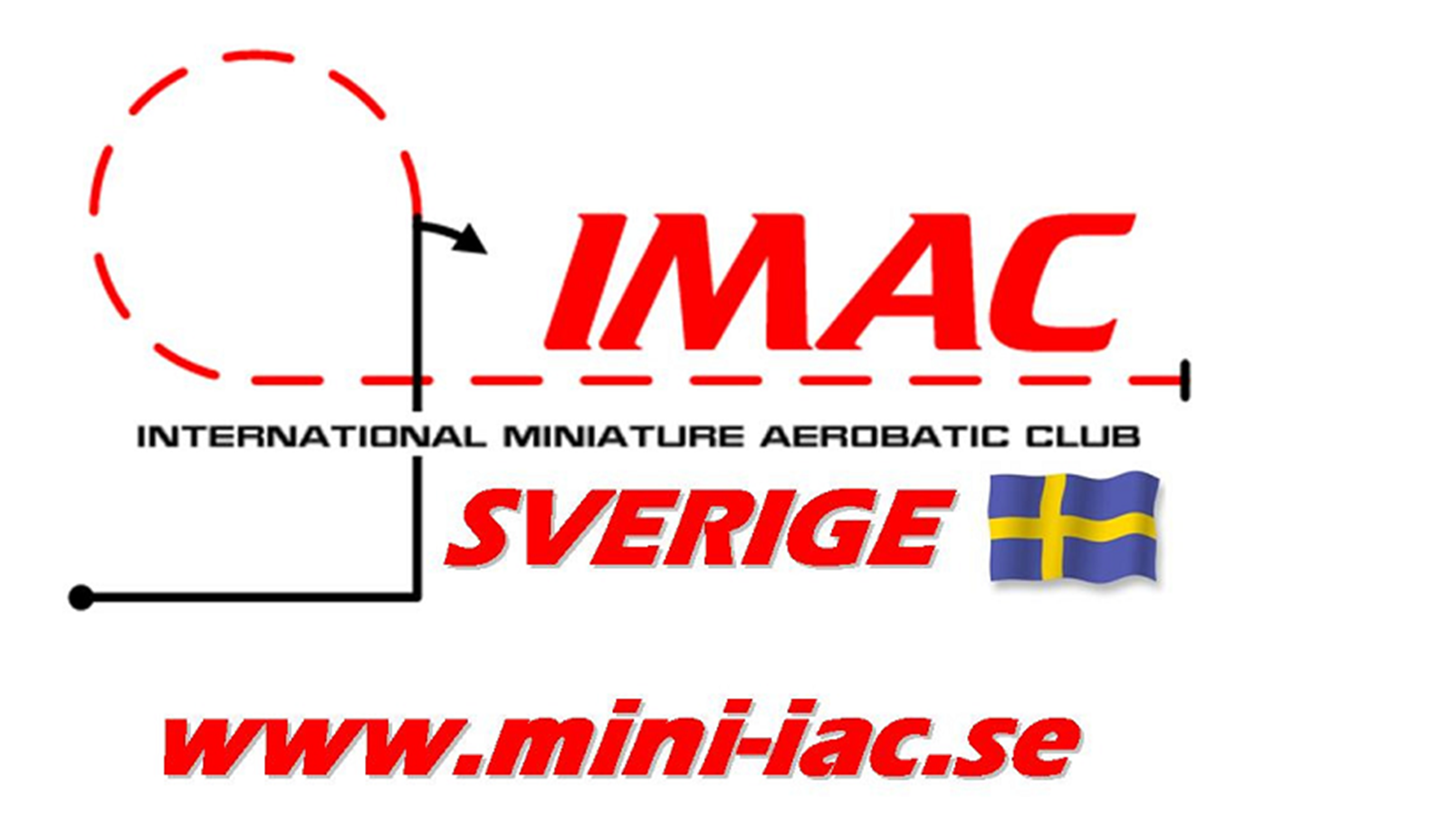 IMAC Domare kurs År 2019Nyheter i regelboken
Jörgen 2019-01-25
Nyheter i nya regelboken 2019-2020
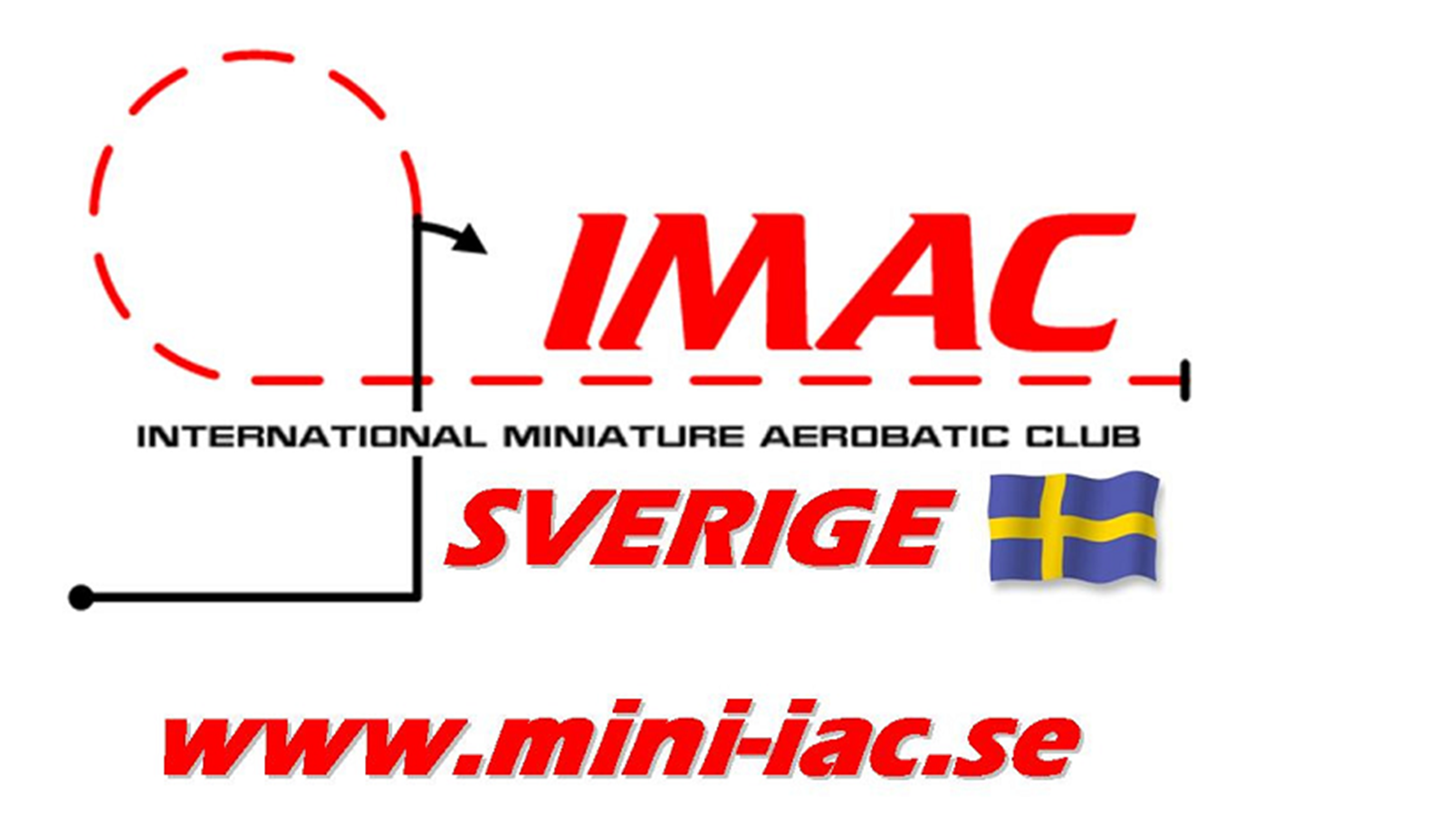 NÄSTAN HELT NYA REGLER FÖR FREESTYLE
 Förtydligande när det gäller fortsatt flygning efter avbrott.
 Förtydligande när det gäller ”snappar”.
 Förtydligande när det gäller positionering före start av en sekvens och vändmanövrar.
 Förtydligande vad gäller ”obligatoriska nollor”.
 Förtydligande vad gäller ”loopar och åttor”.
Regelbokens uppbyggnad
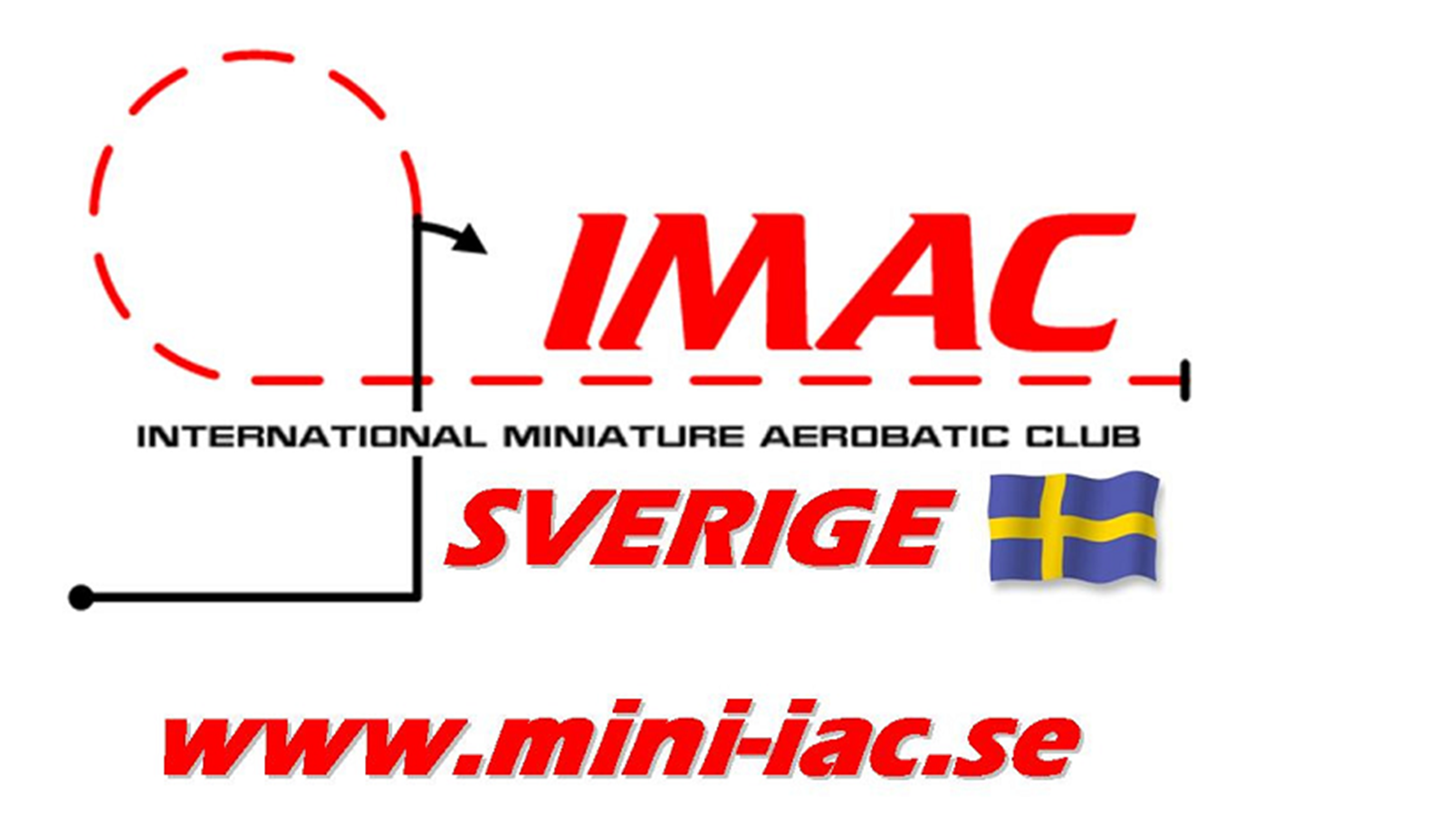 Sektion 1: Generella regler för IMAC.								Sidan 1-14
Sektion  2: Regler för hur manövrar flygs och bedöms.	Sidan 14-60
Sektion 3: Ordlista med definitioner.									Sidan 60-65